Anwendertagung 2017
Herzlich Willkommen
zur Anwendertagung 2017

Referent: Stephan Lorenzer
X-tanken
Anwendertagung 2017
Themen:

Datenkonvertierung

Hilfe

neuer Versandmanager
Anwendertagung 2017
Datenkonvertierung:

Umstellung auf neue Ordnerstruktur

Vereinheitlichung mit anderen X-energy Produkten

Vorbereitung auf X-oil 4.0
    (z.B. Erweiterung der Verkäufernummern)

notwendig für den Versand mit Rechnungsanhängen per X-mail
[Speaker Notes: Die unter X-tanken liegende Verzeichnisstruktur wurde angepasst. 

Die Daten und Programme aus X-tanken wurden nun in das Verzeichnis [Instanz-Verzeichnis]/ts verschoben. 

Alle Programme von X-tanken beginnen nun mit „ts“. 

Dies trägt den Veränderungen im Bezug auf X-oil 4.0 Rechnung.

Parallele Entwicklung wegen Support]
Anwendertagung 2017
Hilfe:

Nahezu 100% vorhanden

Ständig aktuell, da online

Einfache Erreichbarkeit (aus Menü, aus allen Programmen (F1))

Themen, häufig gestellte Fragen (FAQ), Updateinfos und Glossar
[Speaker Notes: Themen, wie zum Beispiel Konditionen, aber auch technisches wie Systemvoraussetzungen

FAQ z.B. zu Schnittstellen, Anlegen einer neuen Tankstelle, etc.

Updateinfos zu kommenden, aktuellen und vergangenen Updates

Glossar = selbstständig oder als Anhang eines bestimmten Textes erscheinendes Wörterverzeichnis [mit Erklärungen]
Häufig in X-tanken vorkommende Begriffe]
Anwendertagung 2017
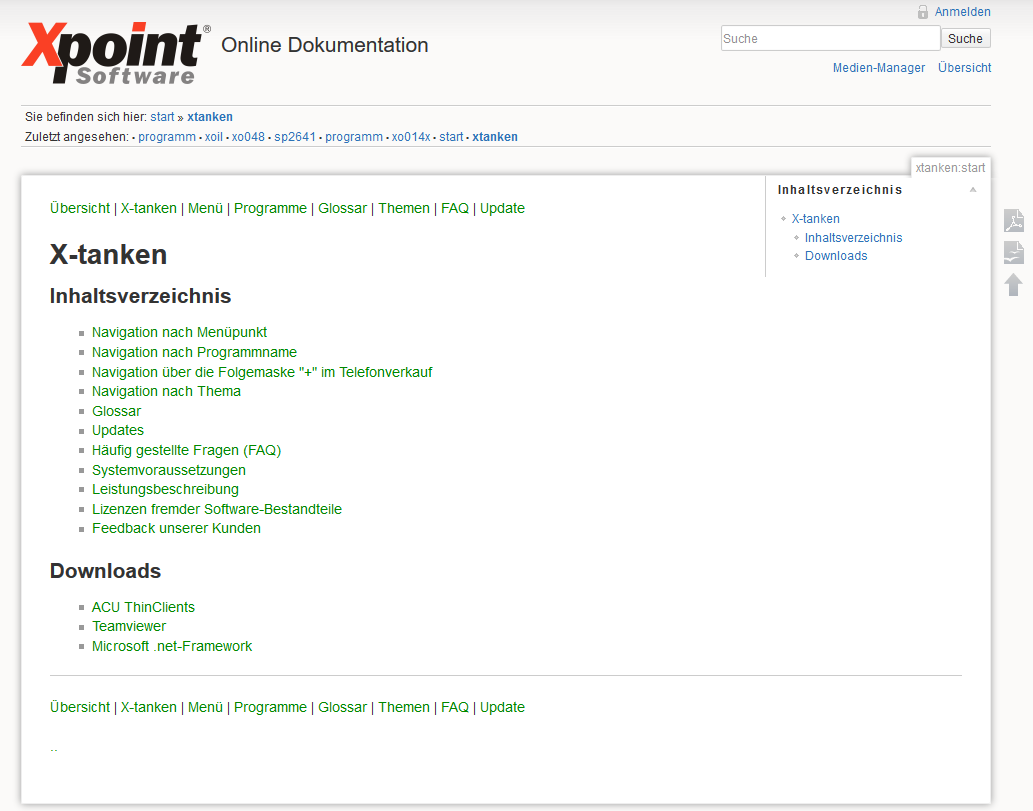 Anwendertagung 2017
neuer Versandmanager:
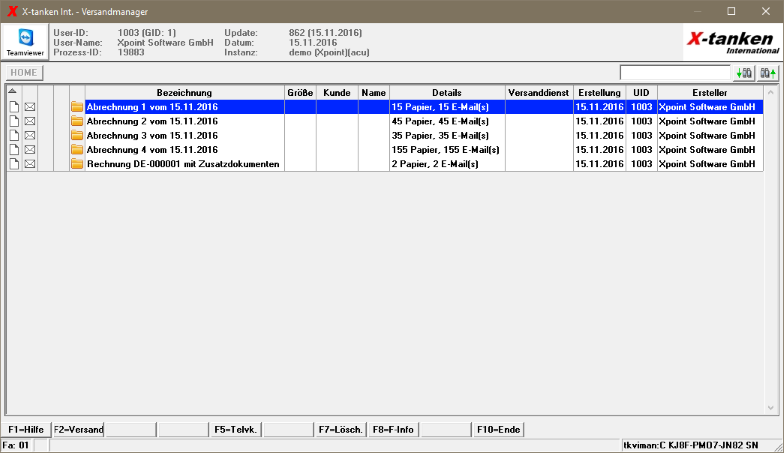 [Speaker Notes: Im Hinblick auf die kommenden Erweiterungen der Versandwege wurde die Handhabung der Ausgabe der Rechnungen grundlegend geändert. 

Rechnungen werden nicht mehr sofort in der Listenverwaltung abgelegt. 

Ein zwischen geschalteter Versandmanager wird diese Aufgabe künftig übernehmen und bietet dabei einen komfortableren Zugriff auf Ihre Dokumente als bisher. 

Der Versandmanager kann und soll dabei zukünftig und auf Dauer gesehen alle Aufgaben der Listenverwaltung übernehmen. 

Aus Kompatibilitätsgründen wurde die Versorgung der Listenverwaltung mit Dokumenten jedoch im Versandmanager integriert, und bleibt so auch noch eine Weile erhalten. 

Die Einführung der neuen Versandwege kann somit auch zu einem späteren Zeitpunkt erfolgen und ist damit nicht an das Update gebunden.]
Rückblick: Anzahl Installationen
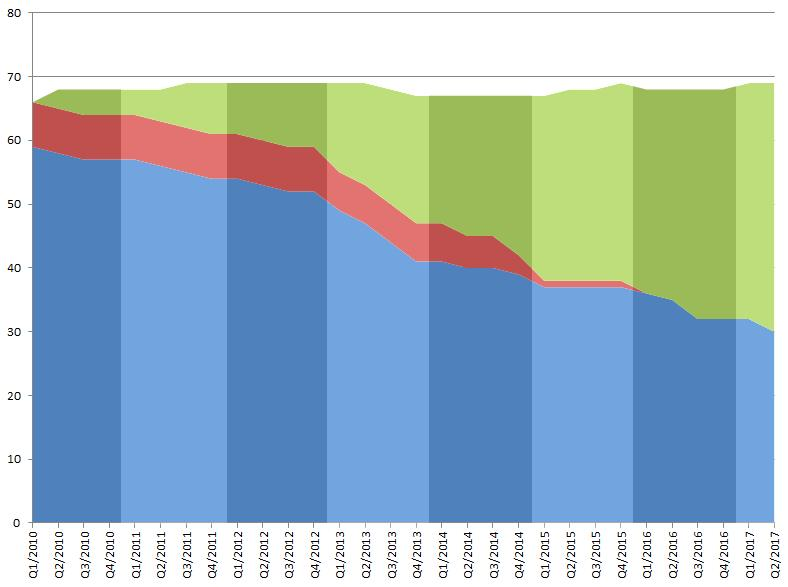 STK
X-tanken
XTK
Anwendertagung 2017
Vielen Dank für Ihre Aufmerksamkeit!